HWO60SM6F8BHD
Multifunkční trouba I-Turn Series 6 s pravým horkým vzduchem
Wi-Fi+BLE, Gril, pyrolytické čištění, dotykový displej + otočné kolečko, nerezové pojezdy, Soft Close, teleskopický výsuv
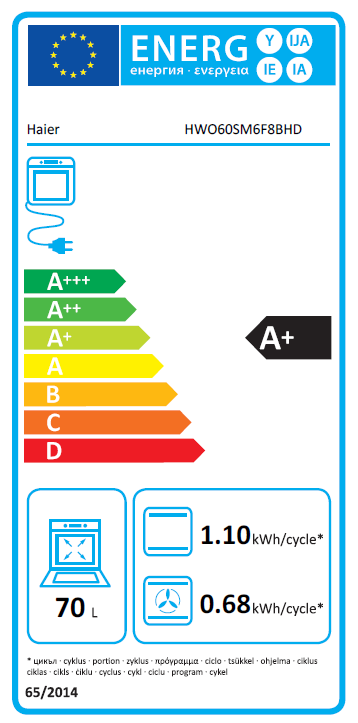 Hlavní vlastnosti
Kapacita (l) 			70
Energetická třída			A+
Spotř. en. Statický program (kWh) 		1,10
Spotř. en. Nucená ventilace (kWh) 		0,68
Celkový příkon (W)			-
Maximální možná teplota (°C)		280

Programy
Statický, Spodní ohřev + Horní ohřev + ventilátor, Gril, Super Gril, Gril + ventilátor, Spodní ohřev, Spodní ohřev + ventilátor, Multilevel – pravý horký vzduch, Soft+
Funkce
Wi-Fi + Bluetooth – možnost připojení k aplikaci hOn a ovládání na dálku
Funkce Cook with Me – umožňuje spravovat, ukládat a hledat nové recepty
Tailor Bake – program pro přípravu uvnitř měkkých a na povrchu křupavých pokrmů
Pyrolytické čištění (Pyrolýza Eco, Pyrolýza+) - zahřátí trouby na teplotu dosahující téměř 430 °C, při které se veškeré připečené zbytky jídla spálí na popel
H20 čištění – rychlé ekologické čištění pomocí vody, které je hotové za 90 min
Elektronická minutka s odloženým startem pečení
Technologie ClimaTech:
Soft+ – kombinuje první fázi tradičního pečení a následně mění rychlost ventilátoru tak, aby koláče, sušenky a croissanty byly nadýchané a měkké
Dvojitý gril
Chef panel – speciální tvar ventilátoru pro optimální rozložení vzduchu a rychlý ohřev
Aktivní ventilace – zajistí konstantní vnitřní teplotu, nepřehřívání dvířek a madla

Bezpečnost	
4 bezpečnostní skla
			Konstrukce 			
Postranní osvětlení (halogenová žárovka) pro viditelnost 360°C
Nerezové pojezdy pro vedení plechů		 
Teleskopický výsuv (2x)
Soft Close – pomalé dovírání dvířek
Typ zástrčky  - Shuko plug
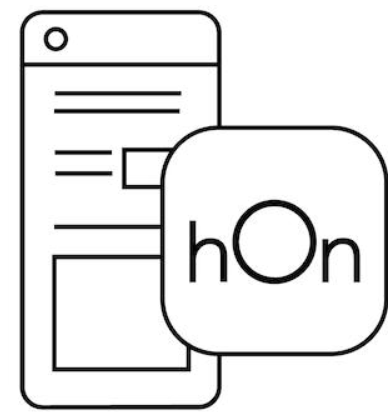 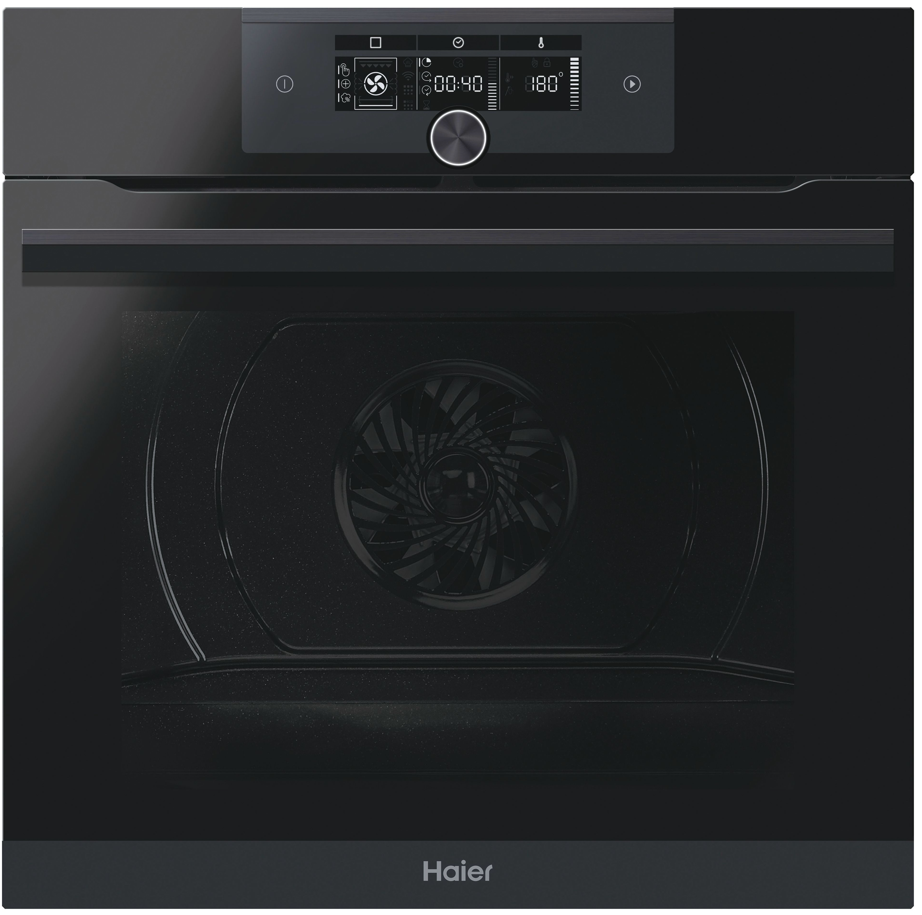 Ovládání na dálku pomocí aplikace hOn
Bezdotyková technologie ovládání chladničky
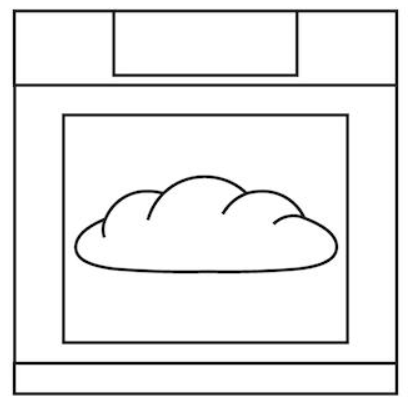 Funkce Soft+ pro dokonale měkké pokrmy
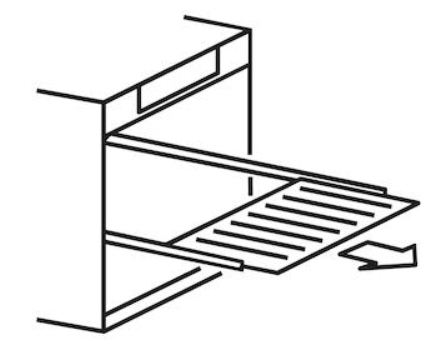 Teleskopický výsuv
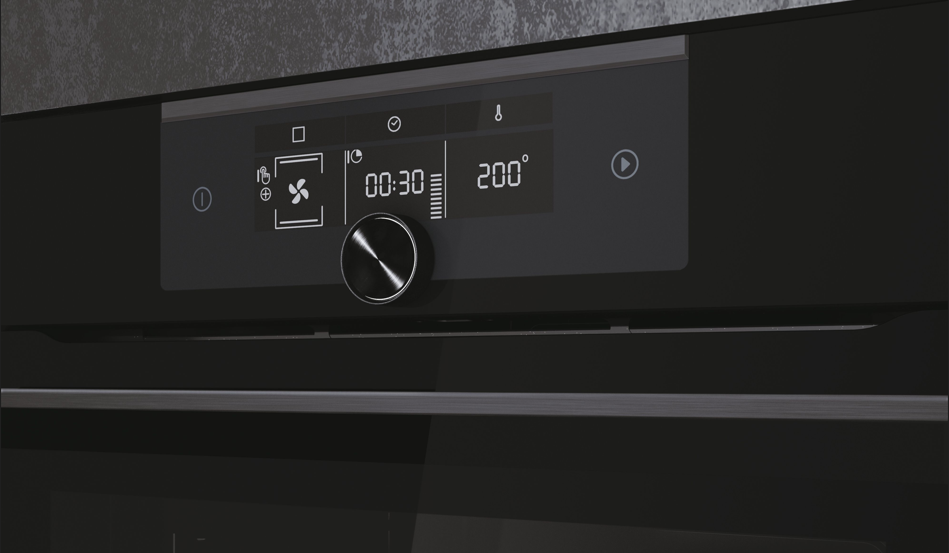 Postranní osvětlení pro 360°C viditelnost
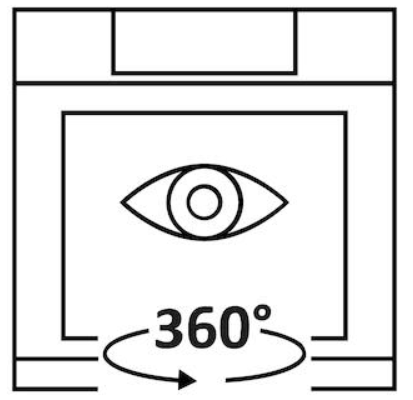 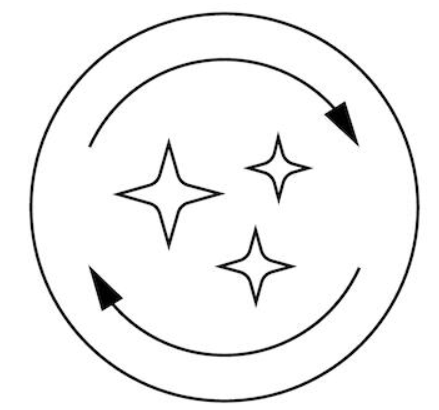 Pyrolytické čištění trouby
Logistická data
Kód		33703466
EAN		8059019052854
Barva		Černé sklo
Rozměry výrobku V × Š × H (mm)	595 × 595 × 568
Čistá váha výrobku (kg)	37,28
Rozměry balení V × Š × H (mm)	665 × 620 × 640
Hmotnost s obalem (kg)	38,76
Příslušenství1x plech – 20 mm
1x plech – 40 mm
1x rošt (prémiový set)